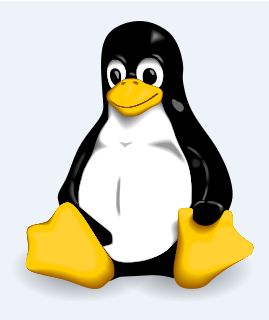 CSCE  510  - Systems Programming
Lecture 22 POSIX Threads
CSCE March  25, 2013
Overview
Last Time
Tools Survey
Web Servers again
Web Server Skeleton – Pop Quiz
Git slides
creating, adding, committing
CGI Common Gateway Interface
QUERY_STRING   env variable
Email ?? method missing
Today
Webserver Assignment
TLPI/sockets/readline
TLPI/sockets/inet.c
TLPI/sockets/gethostbyname
deprecated  getaddrinfo
x
cat ares/TLPI/sockets/README
Many of the programs in this directory are named according to the 
conventions described below.

A prefix identifies the socket domain in which the program operates,  and the socket type employed. The socket domain is indicated by one or two letters:
    u  UNIX
    i   Internet (both v4 and v6)
    i6  Internet v6 only

The socket type is one of the following:
    d   datagram
    s   stream

A suffix indicates whether the program is a client or server:
    cl client
    sv server

Thus, id_echo_sv.c is a server program that uses datagram sockets in the Internet domain.
3  POSIX Threads
- CSCE 510 2013 -
TLPI/sockets/ other examples
i6d_ucase_sv.c
i6d_ucase_cl.c
id_echo_sv.c 
is_echo_sv.c 
is_echo_sv2.c 
is_seqnum_sv.c 
is_seqnum_v2_sv.c
socknames.c 
ud_ucase_sv.c
us… don’t care
4  POSIX Threads
- CSCE 510 2013 -
Readline from socket
/* Read characters from 'fd' until a newline is encountered. If a newline character is not encountered in the first (n - 1) bytes, then the excess characters are discarded.  …
from header
GNU standards ???
data is received in packets
long lines might be broken up to several packets
Read might return what data is there
Not like the terminal handler waiting for ‘\n’
5  POSIX Threads
- CSCE 510 2013 -
TLPI/sockets/read_line.c
ssize_t
readLine(int fd, void *buffer, size_t n)
{
    ssize_t numRead;  /* # of bytes  last read() */
    size_t totRead;     /* Total bytes read so far */
    char *buf;
    char ch;
    if (n <= 0 || buffer == NULL) { 
	errno = EINVAL;  
	return -1;}
 buf = buffer;  /* No pointer arith on "void *" */

    totRead = 0;
    for (;;) {
        numRead = read(fd, &ch, 1);

        if (numRead == -1) {
            if (errno == EINTR) // Int. --> restart read() 
                continue;
            else
                return -1;              /* Some other error */
} else if (numRead == 0) {      /* EOF */
            if (totRead == 0)   // No bytes read; return 0 
                return 0;
            else                /* Some bytes read; add '\0' */
                break;

        } else {  // 'numRead' must be 1 if we get here 
            if (totRead < n - 1) {   // Discard > (n - 1) bytes
                totRead++;
                *buf++ = ch;
            }
            if (ch == '\n')
                break;
        }
    }
    *buf = '\0';
return totRead;
}
6  POSIX Threads
- CSCE 510 2013 -
TLPI/sockets/inet_sockets.[ch]
Isolate/hide the getaddrinfo
CANNOT BE USED FOR WEBSERVER PROGRAM!!!
can and should be used as example
Server
socket
bind
listen
accept
fork
You must use these calls!!
inetlisten: socket,bind,listen
TLPI  TCP support library
int inetConnect(const char *host, const char *service, int type);
int inetListen(const char *service, int backlog, socklen_t *addrlen);
int inetBind(const char *service, int type, socklen_t *addrlen);
char *inetAddressStr(const struct sockaddr *addr, socklen_t addrlen, char *addrStr, int addrStrLen);

#define IS_ADDR_STR_LEN 4096

#ifndef INET_SOCKETS_H
#define INET_SOCKETS_H
7  POSIX Threads
- CSCE 510 2013 -
TLPI/sockets/inet_sockets.c -header
/* The following arguments are common to several of the routines  below:
        'host':         NULL for loopback IP add, or
                        a host name or numeric IP addr
        'service':either a name or a port number
        'type‘:  either SOCK_STREAM or SOCK_DGRAM
*/

/* Create socket and connect it to the address specified by
 	'host' + 'service'/'type'. 
Return socket descriptor on success,
  or -1 on error 
*/
A package of useful routines for Internet domain sockets.
*/
#define _BSD_SOURCE   /* To get                               NI_MAXHOST and NI_MAXSERV
    definitions from <netdb.h> 
*/
#include <sys/socket.h>
#include <netinet/in.h>
#include <arpa/inet.h>
#include <netdb.h>
#include "inet_sockets.h"       
/* Declares functions defined here */
#include "tlpi_hdr.h"
8  POSIX Threads
- CSCE 510 2013 -
static int              /* Public interfaces: inetBind() and inetListen() */
inetPassiveSocket(const char *service, int type, 	socklen_t *addrlen,
                  	Boolean doListen, int backlog)
{
    struct addrinfo hints;
    struct addrinfo *result, *rp;
    int sfd, optval, s;

    memset(&hints, 0, sizeof(struct addrinfo));
    hints.ai_canonname = NULL;
    hints.ai_addr = NULL;
    hints.ai_next = NULL;
    hints.ai_socktype = type;
    hints.ai_family = AF_UNSPEC; // Allows IPv4 or v6 
    hints.ai_flags = AI_PASSIVE;  // Use wildcard IP addr

    s = getaddrinfo(NULL, service, &hints, &result);
    if (s != 0)
        return -1;
inetPassiveSocket
/* Create an Internet domain socket and bind it to the address
{ wildcard-IP-address 	+'service'/'type' }.
If 'doListen' is TRUE, then make this a listening socket (by calling listen() with 'backlog'), with the SO_REUSEADDR option set.

If 'addrLen' is not NULL, then use it to return the size of the address structure for the address family for this socket.

Return the socket descriptor on success, or -1 on error. */
9  POSIX Threads
- CSCE 510 2013 -
inetPassiveSocket p2
if (rp != NULL && doListen) {
        if (listen(sfd, backlog) == -1) {
            freeaddrinfo(result);
            return -1;
        }
    }

    if (rp != NULL && addrlen != NULL)
        *addrlen =  rp->ai_addrlen;     
/* Return address structure size */

    freeaddrinfo(result);

    return (rp == NULL) ? -1 : sfd;
}
/* Walk through returned list until we find an address structure  that can be used to successfully create and bind a socket */
    optval = 1;
    for (rp = result; rp != NULL; rp = rp->ai_next) {
        sfd = socket(rp->ai_family, rp->ai_socktype, 
	rp->ai_protocol);
        if (sfd == -1)  continue;    // On error, try next address
        if (doListen) {
            if (setsockopt(sfd, SOL_SOCKET, 
	SO_REUSEADDR, &optval,
                    	sizeof(optval)) == -1) {
                close(sfd);
                freeaddrinfo(result);
                return -1;
            }
        }
        if (bind(sfd, rp->ai_addr, rp->ai_addrlen) == 0)
            break;                      /* Success */
        /* bind() failed: close this socket and try next addr */
        close(sfd);
    }
10  POSIX Threads
- CSCE 510 2013 -
Listen,bind,…
/* Given a socket address in 'addr', whose length is specified in 'addrlen', return a null-terminated string containing the host and service names in the form "(hostname, port#)". The string is  returned in the buffer pointed to by 'addrStr', and this value is also returned as the function result. The caller must specify the size of the 'addrStr' buffer in 'addrStrLen'. */
char *
inetAddressStr(const struct sockaddr *addr, 
	socklen_t 	addrlen,
               	char *addrStr, int addrStrLen)
{
    char host[NI_MAXHOST], service[NI_MAXSERV];
    if (getnameinfo(addr, addrlen, host, 	NI_MAXHOST,service, NI_MAXSERV, 	NI_NUMERICSERV) == 0)
        snprintf(addrStr, addrStrLen, "(%s, %s)", 	host, service);
    else
   snprintf(addrStr, addrStrLen, "(?UNKN?)");
    return addrStr;
}
int
inetListen(const char *service, int backlog, socklen_t 	*addrlen){
    return inetPassiveSocket(service, 		SOCK_STREAM,
	 addrlen, TRUE, backlog);
}
/* Create socket bound to wildcard IP address + port given in 'service'. Return socket descriptor on success, or -1 on error. */
int
inetBind(const char *service, int type, socklen_t *addrlen){
    return inetPassiveSocket(service, type, 	addrlen, 
	FALSE, 
	0);
}
11  POSIX Threads
- CSCE 510 2013 -
s = getaddrinfo(host, service, &hints, &result);
    if (s != 0) {
        errno = ENOSYS;
        return -1;
    }
    /* Walk through returned list until we find an address structure that can be used to successfully connect a socket */
    for (rp = result; rp != NULL; rp = rp->ai_next) {
        sfd = socket(rp->ai_family, rp->ai_socktype, 
	rp->ai_protocol);
        if (sfd == -1)
            continue;                   /* On error, try next address */
        if (connect(sfd, rp->ai_addr, rp->ai_addrlen) != -1)
            break;                      /* Success */
        /* Connect failed: close this socket and try next addr */
        close(sfd);
    }
    freeaddrinfo(result);
    return (rp == NULL) ? -1 : sfd;
}
inetConnect
/* Create socket and connect it to the address specified by 'host' + 'service'/'type'. Return socket descriptor on success,  or -1 on error */
int
inetConnect(const char *host, const char *service, int type)
{
    struct addrinfo hints;
    struct addrinfo *result, *rp;
    int sfd, s;

    memset(&hints, 0, sizeof(struct addrinfo));
    hints.ai_canonname = NULL;
    hints.ai_addr = NULL;
    hints.ai_next = NULL;
    hints.ai_family = AF_UNSPEC; //Allows IPv4 v6
    hints.ai_socktype = type;
cat
cat
12  POSIX Threads
- CSCE 510 2013 -
13  POSIX Threads
- CSCE 510 2013 -
TLPI POSIX threads
Threads: Introduction
Pthreads library: gcc prog.c –l pthread
Stack map for 4 threads
Threads: Thread Synchronization
Threads: Thread Safety and per thread Storage
Threads: Thread Cancellation
Threads: Further details
14  POSIX Threads
- CSCE 510 2013 -
Kerrisk, Michael (2011-02-11). The Linux Programming Interface
Fig 29-1
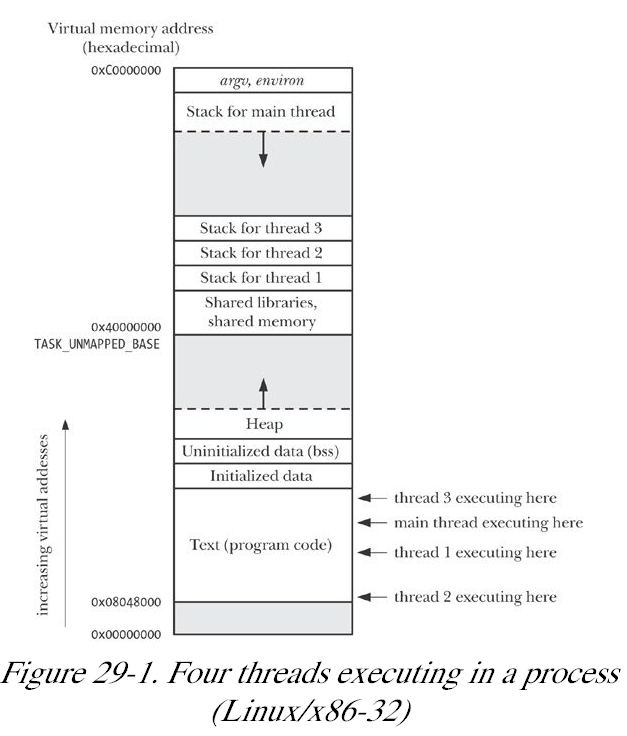 4 threads 4 stacks
threads share the same global space
Slide - 15 -  Web Server - CGI
- CSCE 510 2013 -
Kerrisk, Michael (2011-02-11). The Linux Programming Interface
threads share a lot
process ID and parent process ID; 
process group ID and session ID; 
controlling terminal; 
process credentials (user and group IDs); 
open file descriptors; 
record locks created using fcntl(); 
signal dispositions;
file system-related information: umask, current working directory, and root directory; 
interval timers (setitimer()) and POSIX timers (timer_create()); 
System V semaphore undo (semadj) values (Semaphore Undo Values); 
resource limits; 
CPU time consumed (as returned by times()); 
resources consumed (as returned by getrusage()); and
nice value (set by setpriority() and nice()).
Slide - 16 -  Web Server - CGI
- CSCE 510 2013 -
Kerrisk, Michael (2011-02-11). The Linux Programming Interface
But threads don’t share everything
thread ID (Thread IDs); 
signal mask; 
thread-specific data (Thread-Specific Data); 
alternate signal stack (sigaltstack()); 
the errno variable; 
floating-point environment (see fenv( 3)); 
realtime scheduling policy and priority (Overview of Realtime Process Scheduling and Realtime Process Scheduling API); 
CPU affinity (Linux-specific, described in CPU Affinity); 
capabilities (Linux-specific, described in Chapter   39); 
and stack (local variables and function call linkage information).
Slide - 17 -  Web Server - CGI
- CSCE 510 2013 -
Kerrisk, Michael (2011-02-11). The Linux Programming Interface
Pthreads tutorial from llnl
https://computing.llnl.gov/tutorials/pthreads/









http://www.yolinux.com/TUTORIALS/LinuxTutorialPosixThreads.html 
Pacheco – text
Table of Contents
Abstract 
Pthreads Overview 
What is a Thread? 
What are Pthreads? 
Why Pthreads? 
Designing Threaded Programs 
The Pthreads API 
Compiling Threaded Programs 
Thread Management 
Creating and Terminating Threads 
Passing Arguments to Threads 
Joining and Detaching Threads 
Stack Management 
Miscellaneous Routines
Exercise 1 
Mutex Variables Mutex Variables Overview 
Creating and Destroying Mutexes 
Locking and Unlocking Mutexes 
Condition Variables Condition Variables Overview 
Creating and Destroying Condition Variables 
Waiting and Signaling on Condition Variables 
Monitoring, Debugging and Performance Analysis 	Tools for Pthreads 
LLNL Specific Information and Recommendations 
Topics Not Covered 
Exercise 2 
References and More Information
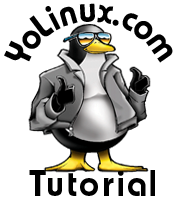 Slide - 18 -  Web Server - CGI
- CSCE 510 2013 -
An Introduction to Parallel Programming
Peter Pacheco
Chapter 4
Shared Memory Programming with Pthreads
Copyright © 2010, Elsevier Inc. All rights Reserved
Roadmap
# Chapter Subtitle
Problems programming shared memory systems.
Controlling access to a critical section.
Thread synchronization.
Programming with POSIX threads.
Mutexes.
Producer-consumer synchronization and semaphores.
Barriers and condition variables.
Read-write locks.
Thread safety.
Pacheko Parallel Programming Ch 04 - Threads
Copyright © 2010, Elsevier Inc. All rights Reserved
A Shared Memory System
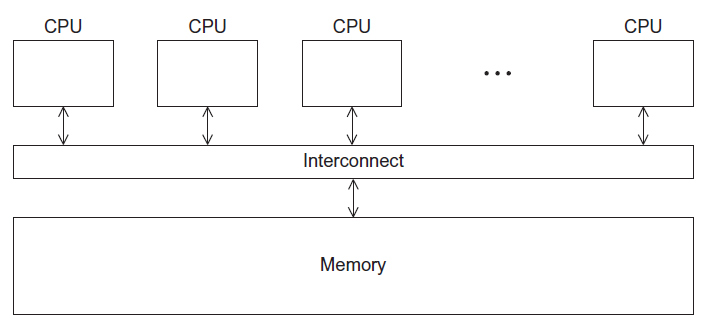 Copyright © 2010, Elsevier Inc. All rights Reserved
Pacheko Parallel Programming Ch 04 - Threads
Processes and Threads
A process is an instance of a running (or suspended) program.
Threads are analogous to a “light-weight” process.
In a shared memory program a single process may have multiple threads of control.
Pacheko Parallel Programming Ch 04 - Threads
Copyright © 2010, Elsevier Inc. All rights Reserved
POSIX® Threads
Also known as Pthreads.
A standard for Unix-like operating systems.
A library that can be linked with C programs.
Specifies an application programming interface (API) for multi-threaded programming.
Pacheko Parallel Programming Ch 04 - Threads
Copyright © 2010, Elsevier Inc. All rights Reserved
Caveat
The Pthreads API is only available on POSIXR systems — Linux, MacOS X, Solaris, HPUX, …
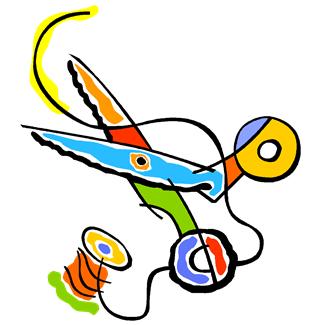 Pacheko Parallel Programming Ch 04 - Threads
Copyright © 2010, Elsevier Inc. All rights Reserved
Hello World! (1)
declares the various Pthreads
functions, constants, types, etc.
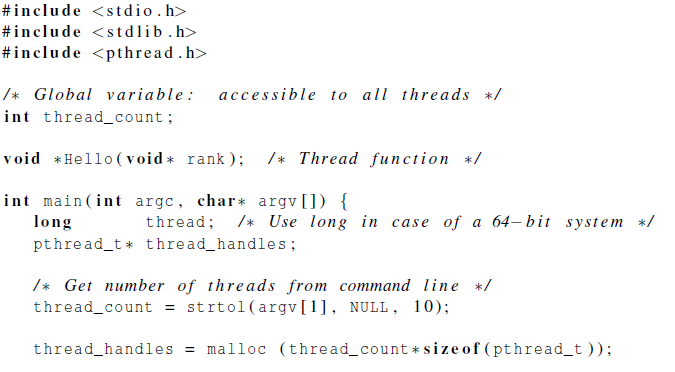 Copyright © 2010, Elsevier Inc. All rights Reserved
Pacheko Parallel Programming Ch 04 - Threads
Hello World! (2)
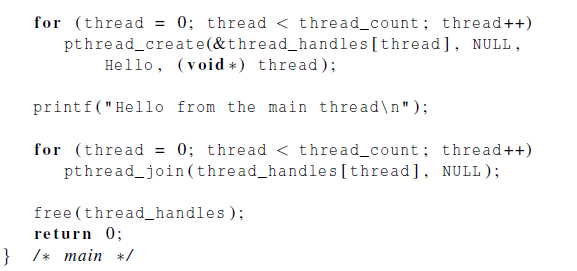 Copyright © 2010, Elsevier Inc. All rights Reserved
Pacheko Parallel Programming Ch 04 - Threads
Hello World! (3)
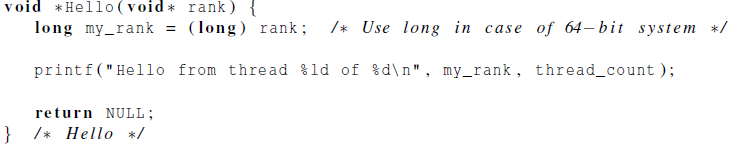 Copyright © 2010, Elsevier Inc. All rights Reserved
Pacheko Parallel Programming Ch 04 - Threads
Compiling a Pthread program
gcc −g −Wall −o pth_hello pth_hello.c −lpthread
link in the Pthreads library
Copyright © 2010, Elsevier Inc. All rights Reserved
Pacheko Parallel Programming Ch 04 - Threads
Running a Pthreads program
. /   pth_hello   <number of threads>
. /  pth_hello  1
Hello from the main thread
Hello from thread 0 of 1
. / pth_hello 4
Hello from the main thread
Hello from thread 0 of 4
Hello from thread 1 of 4
Hello from thread 2 of 4
Hello from thread 3 of 4
Copyright © 2010, Elsevier Inc. All rights Reserved
Pacheko Parallel Programming Ch 04 - Threads
Global variables
Can introduce subtle and confusing bugs!
Limit use of global variables to situations in which they’re really needed.
Shared variables.
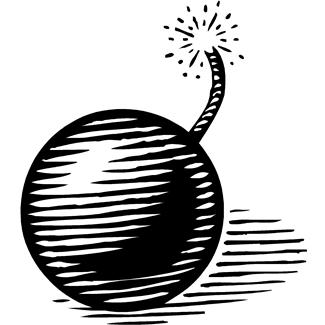 Pacheko Parallel Programming Ch 04 - Threads
Copyright © 2010, Elsevier Inc. All rights Reserved
Starting the Threads
Processes in MPI are usually started by a script.
In Pthreads the threads are started by the program executable.
Pacheko Parallel Programming Ch 04 - Threads
Copyright © 2010, Elsevier Inc. All rights Reserved
Starting the Threads
pthread.h
One object for each thread.
pthread_t
int pthread_create (
	pthread_t*  thread_p /* out */ ,
	const pthread_attr_t*  attr_p /* in */ ,
	void*  (*start_routine ) ( void ) /* in */ ,
	void*  arg_p /* in */ ) ;
Copyright © 2010, Elsevier Inc. All rights Reserved
Pacheko Parallel Programming Ch 04 - Threads
pthread_t objects
Opaque
The actual data that they store is system-specific.
Their data members aren’t directly accessible to user code. 
However, the Pthreads standard guarantees that a pthread_t object does store enough information to uniquely identify the thread with which it’s associated.
Pacheko Parallel Programming Ch 04 - Threads
Copyright © 2010, Elsevier Inc. All rights Reserved
A closer look (1)
int pthread_create (
	pthread_t*  thread_p /* out */ ,
	const pthread_attr_t*  attr_p /* in */ ,
	void*  (*start_routine ) ( void ) /* in */ ,
	void*  arg_p /* in */ ) ;
We won’t be using, so we just pass NULL.
Allocate before calling.
Copyright © 2010, Elsevier Inc. All rights Reserved
Pacheko Parallel Programming Ch 04 - Threads
A closer look (2)
int pthread_create (
	pthread_t*  thread_p /* out */ ,
	const pthread_attr_t*  attr_p /* in */ ,
	void*  (*start_routine ) ( void ) /* in */ ,
	void*  arg_p /* in */ ) ;
Pointer to the argument that should
be passed to the function start_routine.
The function that the thread is to run.
Copyright © 2010, Elsevier Inc. All rights Reserved
Pacheko Parallel Programming Ch 04 - Threads
Function started by pthread_create
Prototype:	 void*  thread_function ( void*  args_p ) ;

Void* can be cast to any pointer type in C.

So args_p can point to a list containing one or more values needed by thread_function.
Similarly, the return value of thread_function can point to a list of one or more values.
Pacheko Parallel Programming Ch 04 - Threads
Copyright © 2010, Elsevier Inc. All rights Reserved
Running the Threads
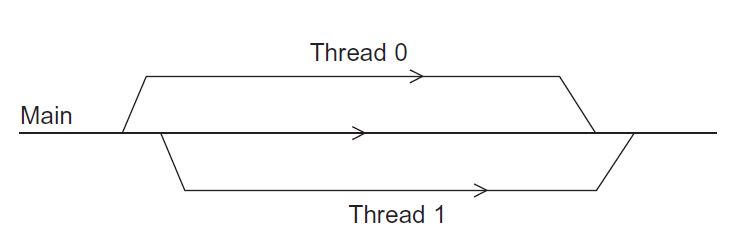 Main thread forks and joins two threads.
Copyright © 2010, Elsevier Inc. All rights Reserved
Pacheko Parallel Programming Ch 04 - Threads
Stopping the Threads
We call the function pthread_join once for each thread. 
A single call to pthread_join will wait for the thread associated with the pthread_t object to complete.
Pacheko Parallel Programming Ch 04 - Threads
Copyright © 2010, Elsevier Inc. All rights Reserved
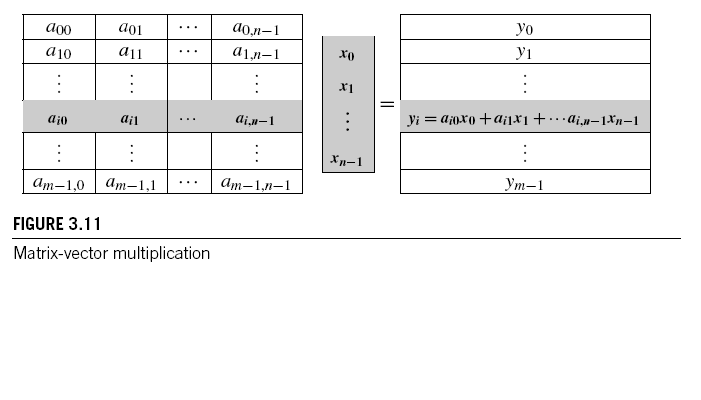 Matrix-Vector Multiplication in pthreads
Copyright © 2010, Elsevier Inc. All rights Reserved
Pacheko Parallel Programming Ch 04 - Threads
Serial pseudo-code
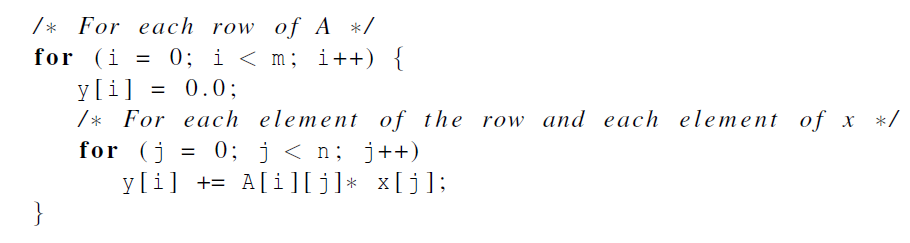 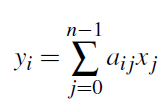 Copyright © 2010, Elsevier Inc. All rights Reserved
Pacheko Parallel Programming Ch 04 - Threads
Using 3 Pthreads
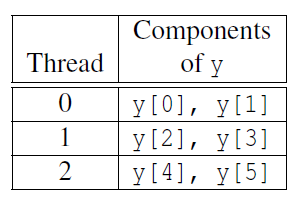 thread 0
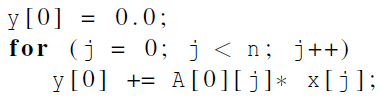 general case
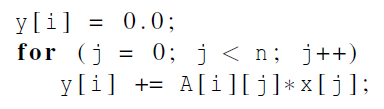 Copyright © 2010, Elsevier Inc. All rights Reserved
Pacheko Parallel Programming Ch 04 - Threads
Pthreads matrix-vector multiplication
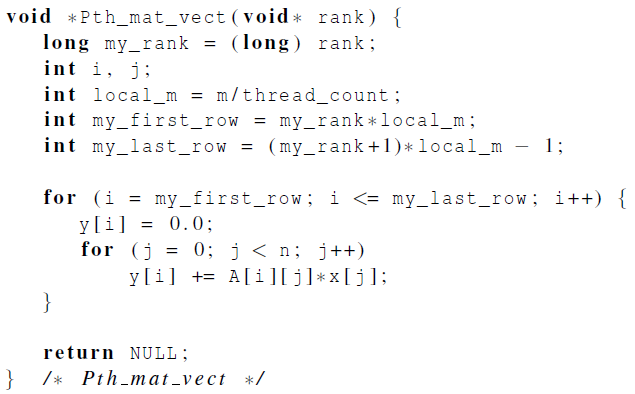 Copyright © 2010, Elsevier Inc. All rights Reserved
Pacheko Parallel Programming Ch 04 - Threads
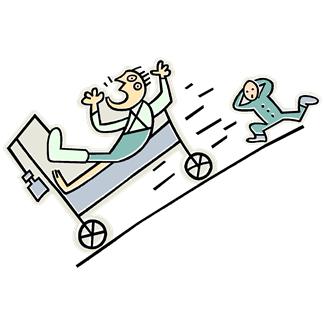 Critical sections
Copyright © 2010, Elsevier Inc. All rights Reserved
Pacheko Parallel Programming Ch 04 - Threads
Estimating π
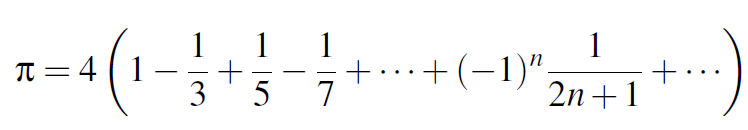 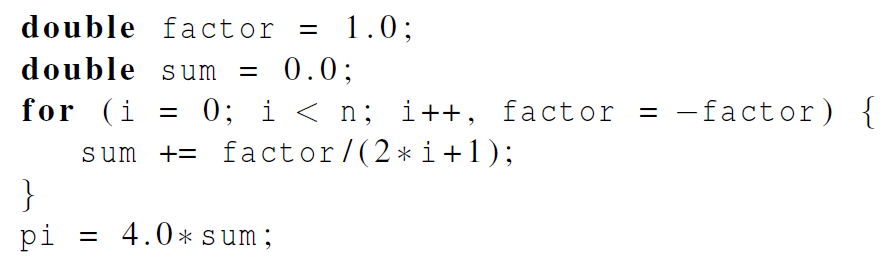 Copyright © 2010, Elsevier Inc. All rights Reserved
Pacheko Parallel Programming Ch 04 - Threads
Using a dual core processor
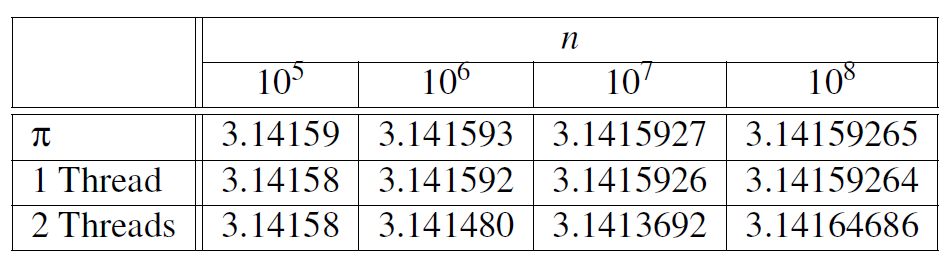 Note that as we increase n, the estimate with one thread gets better and better.
Copyright © 2010, Elsevier Inc. All rights Reserved
Pacheko Parallel Programming Ch 04 - Threads
A thread function for computing π
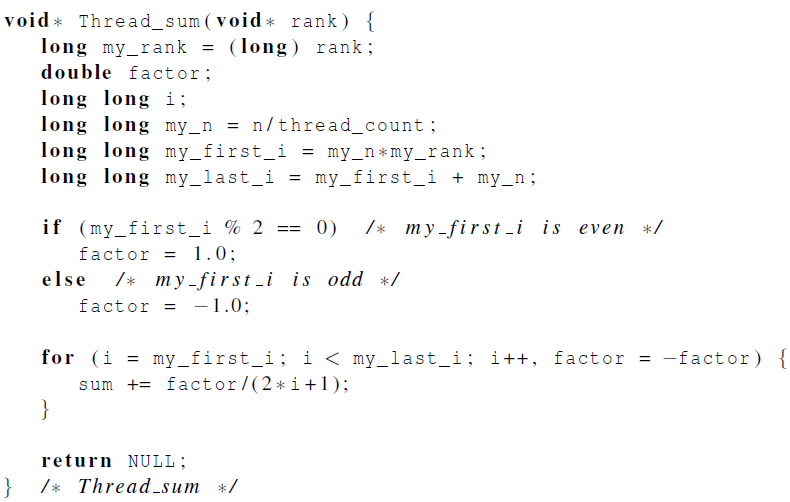 Copyright © 2010, Elsevier Inc. All rights Reserved
Pacheko Parallel Programming Ch 04 - Threads
Possible race condition
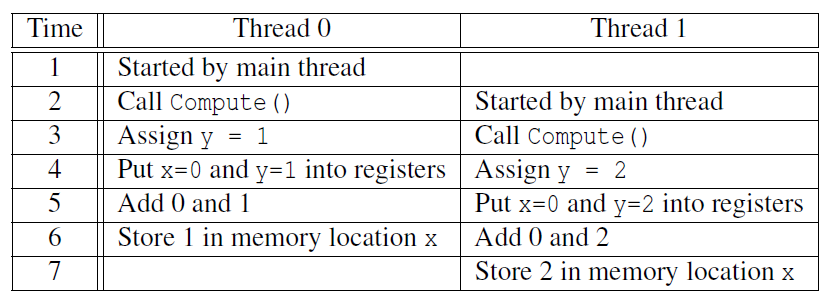 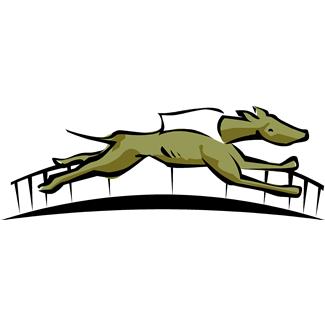 Copyright © 2010, Elsevier Inc. All rights Reserved
Pacheko Parallel Programming Ch 04 - Threads
Busy-Waiting
A thread repeatedly tests a condition, but, effectively, does no useful work until the condition has the appropriate value.
Beware of optimizing compilers, though!
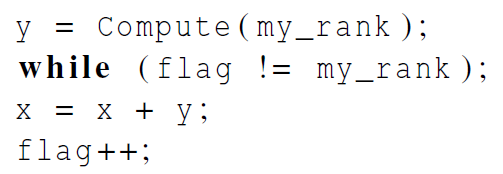 flag initialized to 0 by main thread
Pacheko Parallel Programming Ch 04 - Threads
Copyright © 2010, Elsevier Inc. All rights Reserved
Pthreads global sum with busy-waiting
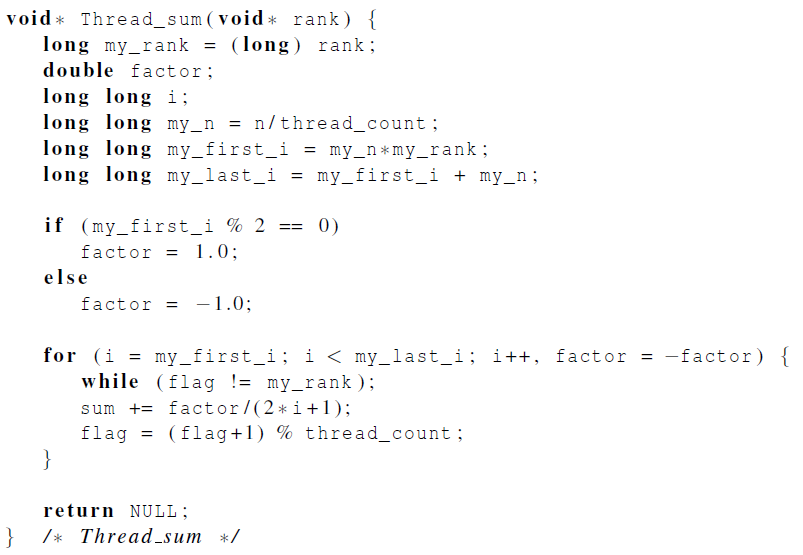 Copyright © 2010, Elsevier Inc. All rights Reserved
Pacheko Parallel Programming Ch 04 - Threads
Global sum function with critical section after loop (1)
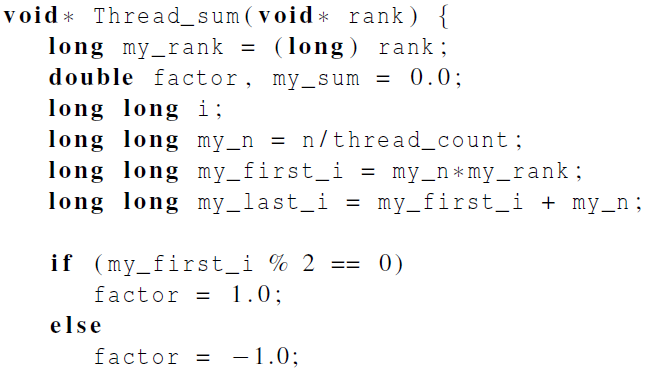 Copyright © 2010, Elsevier Inc. All rights Reserved
Pacheko Parallel Programming Ch 04 - Threads
Global sum function with critical section after loop (2)
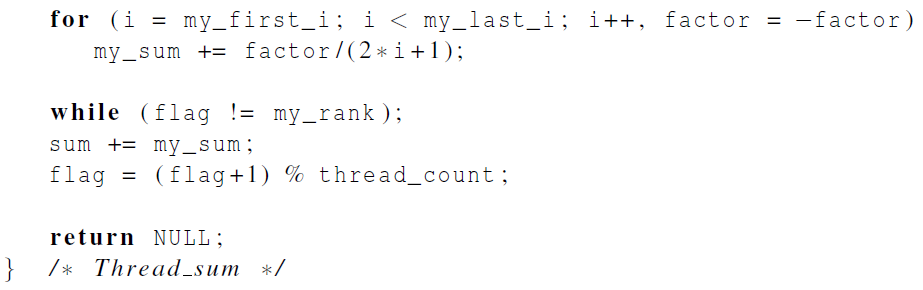 Copyright © 2010, Elsevier Inc. All rights Reserved
Pacheko Parallel Programming Ch 04 - Threads
Mutexes
A thread that is busy-waiting may continually use the CPU accomplishing nothing.
Mutex (mutual exclusion) is a special type of variable that can be used to restrict access to a critical section to a single thread at a time.
Pacheko Parallel Programming Ch 04 - Threads
Copyright © 2010, Elsevier Inc. All rights Reserved
Mutexes
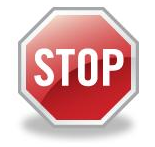 Used to guarantee that one thread “excludes” all other threads while it executes the critical section.
The Pthreads standard includes a special type for mutexes: pthread_mutex_t.
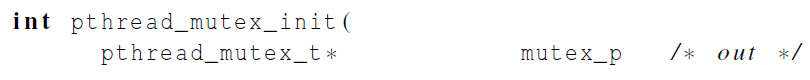 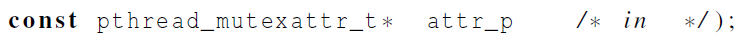 Pacheko Parallel Programming Ch 04 - Threads
Copyright © 2010, Elsevier Inc. All rights Reserved
Mutexes
When a Pthreads program finishes using a mutex, it should call
In order to gain access to a critical section a thread calls
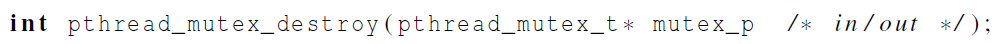 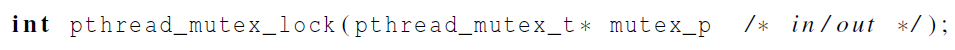 Pacheko Parallel Programming Ch 04 - Threads
Copyright © 2010, Elsevier Inc. All rights Reserved
Mutexes
When a thread is finished executing the code in a critical section, it should call
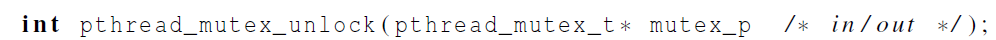 Pacheko Parallel Programming Ch 04 - Threads
Copyright © 2010, Elsevier Inc. All rights Reserved
Global sum function that uses a mutex (1)
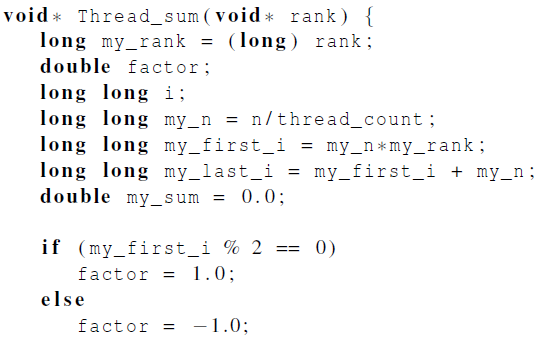 Copyright © 2010, Elsevier Inc. All rights Reserved
Pacheko Parallel Programming Ch 04 - Threads
Global sum function that uses a mutex (2)
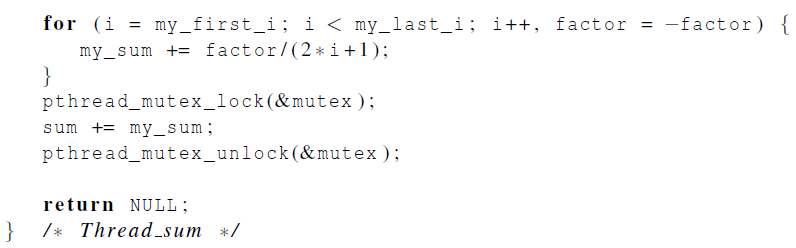 Copyright © 2010, Elsevier Inc. All rights Reserved
Pacheko Parallel Programming Ch 04 - Threads
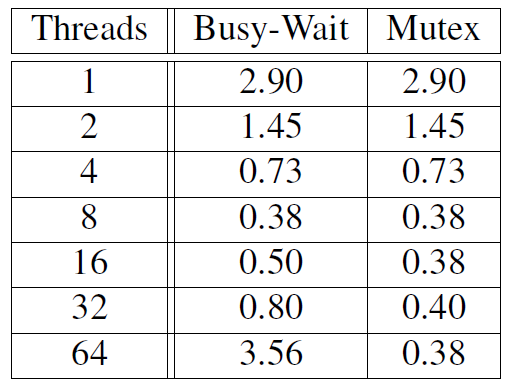 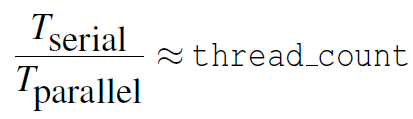 Run-times (in seconds) of π programs using n = 108 terms on a system with two four-core processors.
Copyright © 2010, Elsevier Inc. All rights Reserved
Pacheko Parallel Programming Ch 04 - Threads
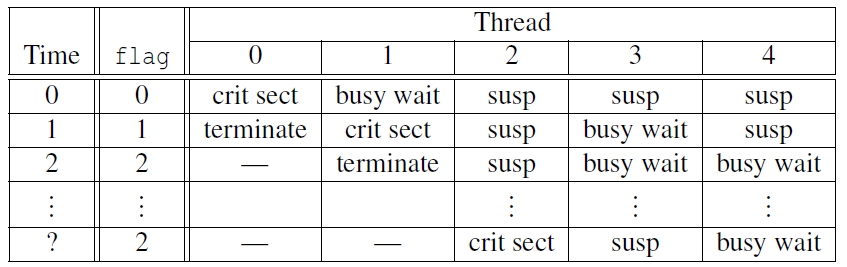 Possible sequence of events with busy-waiting and more threads than cores.
Copyright © 2010, Elsevier Inc. All rights Reserved
Pacheko Parallel Programming Ch 04 - Threads
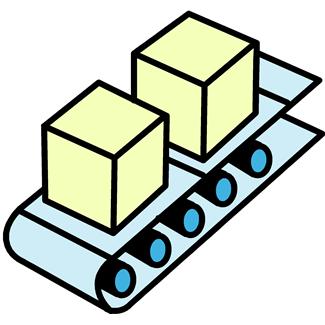 Producer-Consumer Synchronization and Semaphores
Copyright © 2010, Elsevier Inc. All rights Reserved
Pacheko Parallel Programming Ch 04 - Threads
Issues
Busy-waiting enforces the order threads access a critical section.
Using mutexes, the order is left to chance and the system.
There are applications where we need to control the order threads access the critical section.
Pacheko Parallel Programming Ch 04 - Threads
Copyright © 2010, Elsevier Inc. All rights Reserved
Problems with a mutex solution
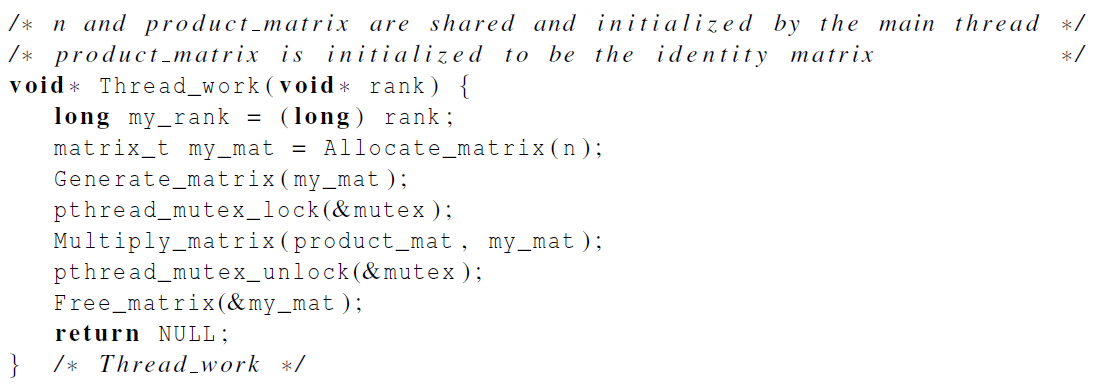 Copyright © 2010, Elsevier Inc. All rights Reserved
Pacheko Parallel Programming Ch 04 - Threads
A first attempt at sending messages using pthreads
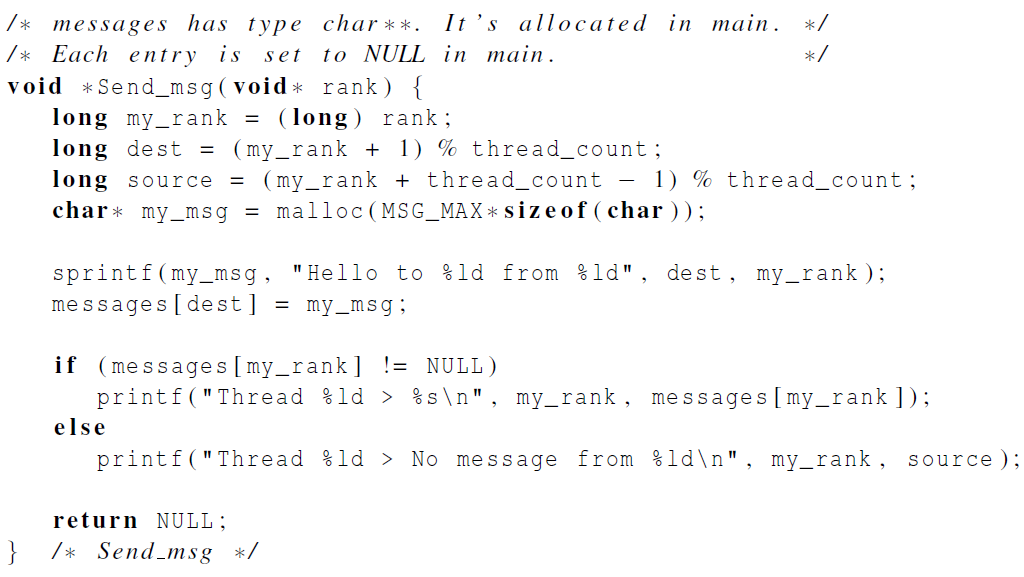 Copyright © 2010, Elsevier Inc. All rights Reserved
Pacheko Parallel Programming Ch 04 - Threads
Syntax of the various semaphore functions
Semaphores are not part of Pthreads;
you need to add this.
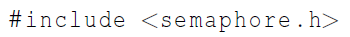 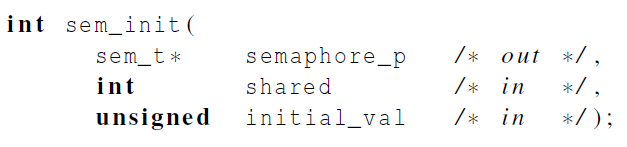 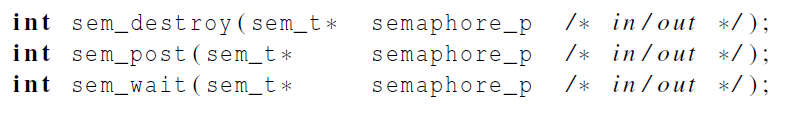 Copyright © 2010, Elsevier Inc. All rights Reserved
Pacheko Parallel Programming Ch 04 - Threads